Safety ManagementHow Mature is your Safety Program?Tiffany Allen, ARM-P, PS-MESHTravelers Insurance
Disclaimer
This program or presentation is only a tool to assist you in managing your responsibility to maintain safe premises, practices, operations and equipment, and is not for the benefit of any other party. The program or presentation does not cover all possible hazardous conditions or unsafe acts that may exist and does not constitute legal advice. For decisions regarding use of the practices suggested by this program or presentation, follow the advice of your own legal counsel. Travelers disclaims all forms of warranties whatsoever, without limitation. Implementation of any practices suggested by this program or presentation is at your sole discretion, and Travelers or its affiliates shall not be liable to any party for any damages whatsoever arising out of, or in connection with, the information provided or its use. This material does not amend, or otherwise affect, the provisions or coverages of any insurance policy or bond issued by Travelers, nor is it a representation that coverage does or does not exist for any particular claim or loss under any such policy or bond. Coverage depends on the facts and circumstances involved in the claim or loss, all applicable policy or bond provisions, and any applicable law.
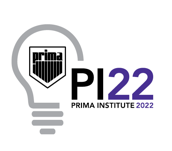 Nonfatal Occupational Injury & Illness Rates by Case Type and Ownership 2018
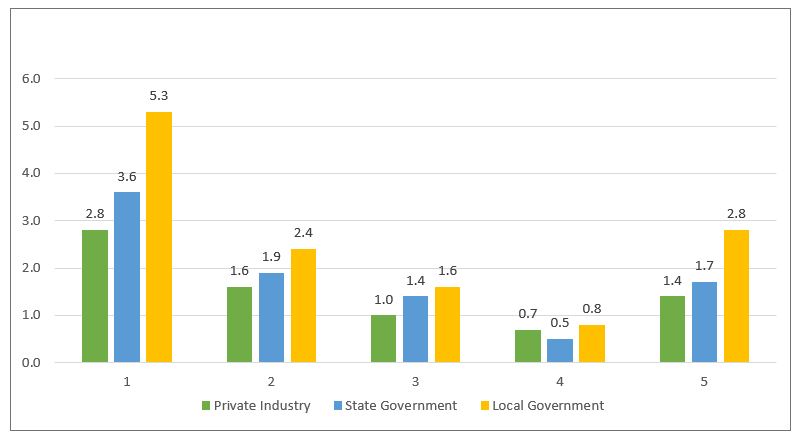 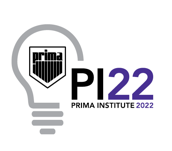 TRC:	Total Recordable CasesDART:	Days Away from Work, Job Transfer, or Restriction CasesDAFW:	Days Away From Work CasesDJTR:	Days of Job Transfer or Restriction Cases OnlyORC:	Other Recordable Cases
Incidence Rates Nonfatal Occupational Injury & Illness - 2018
Local Government per 100 employees

Nursing and Residential Care Facilities 7.3
Public Administration 6.5
Water, Sewage, & Other Systems 5.8                        
Hospitals 5.4
Elementary and Secondary Schools 4.5
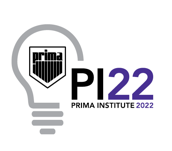 Safety Management SystemOverview/Objectives
Participants will be able to:

List the eight key components of  a safety management system

Describe why each component is important to the success of the overall safety management system

Evaluate their current safety management system for areas of potential improvement
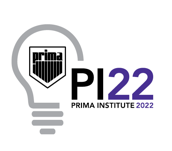 Safety Management System
Management Vision, Values, and Commitment
Organization for Safety
Line Responsibility & Accountability
Safe Work Practices and Procedures
Safety Communications
Safety Training
Safety Review and Improvement Process
Post Injury Management
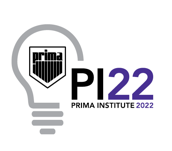 Management Vision, Values & Commitment
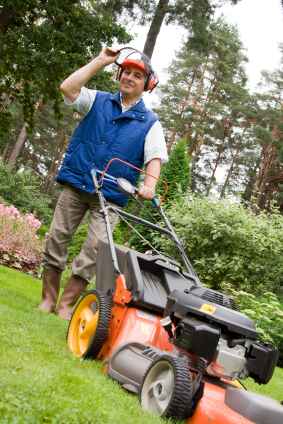 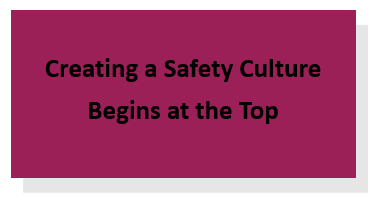 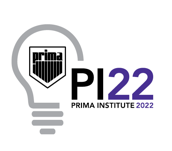 Management Vision, Values & Commitment
Vision
Business vision
Considers: financials, quality, HR, image, etc.
Safety vision
Safety record
Effect on financials
Influence on quality
Support for the vision
Management creates the culture needed for success
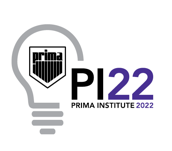 Management Vision, Values & Commitment
Values
Business and personal values
Safety values and norms
All injuries are preventable
Management responsible to provide safe workplace
Employees are accountable for working safely
Safety is integral to the business plan
Support for shared values
Built through reward systems
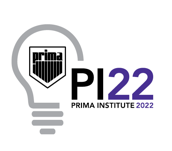 Management Vision, Values & Commitment
Commitment
Safety leadership
Demonstrated commitment
Management’s actions must support the words
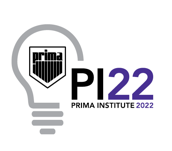 Organization for Safety
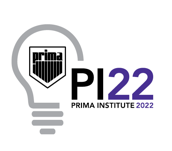 Organization for Safety
Organizational Structure
Executive safety and health committee chairmanship
Organizational safety responsibility assigned for:
Overall safety program administration	
Safety rules and procedures
Education and training programs
Audits and inspections programs
Health and environmental programs
Fire and emergency preparedness programs
Accident investigation programs
Housekeeping programs
Safety and health committees and teams
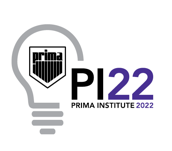 Organization for Safety
Organizational Structure
Executive safety and health committee chairmanship
Organizational safety responsibility assigned for:
Overall safety program administration	
Safety rules and procedures
Education and training programs
Audits and inspections programs
Health and environmental programs
Fire and emergency preparedness programs
Accident investigation programs
Housekeeping programs
Safety and health committees and teams
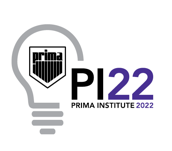 Line Responsibility & Accountability
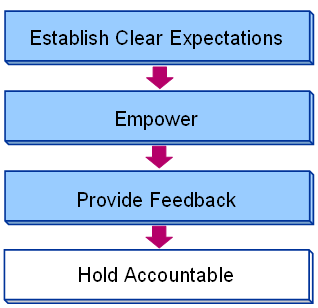 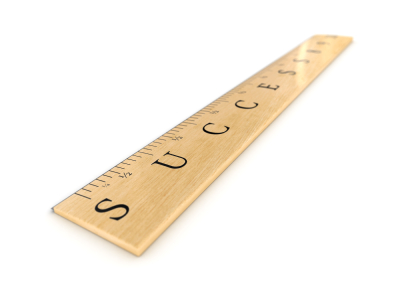 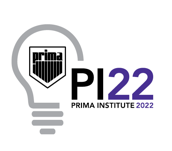 Line Responsibility & Accountability
Responsibility
Communicating the safety vision and safety values
Establishing performance objectives
Achieving loss reduction objectives
Communicating safety to employees
Identifying safety and health training needs
Participating on committees
Enforcing safe work rules and procedures 
Continually improving the organization’s safety performance
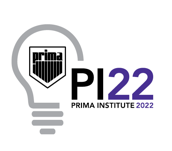 Line Responsibility & Accountability
Authority
Delegating authority
Providing training
Providing the resources to be successful
Feedback
Communicating frequently on performance issues
Providing performance evaluations
Showing recognition, approval and respect
Hold them accountable for their responsibilities
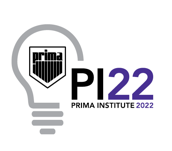 Safe Work Practices & Procedures
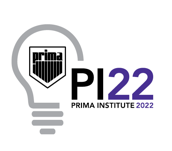 Safe Work Practices & Procedures
Facility-wide safety rules and procedures
General safety rules
Housekeeping
Preventative maintenance
Subcontractors and construction
Purchasing

Task or operation-specific rules and procedures (JSA)
Equipment-specific work practices
Task specific work practices
Non-routine task work practices
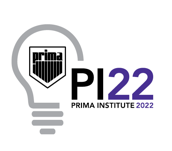 Safe Work Practices & Procedures
Emergency and disaster rules and procedures
Anticipate potential emergencies 
Develop plans to respond to the emergency and ultimate  recovery
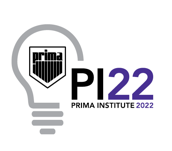 Safety Communications
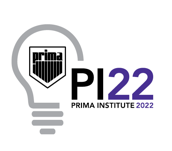 Safety Communications
Two-way process
Purpose of communications
Who is the audience?
What is the purpose of the communication?
What are the verbal and non-verbal methods by which we can communicate?
How frequently should this be communicated?
Change process communications vs. day-to-day safety communications
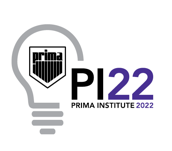 Safety Communications
Feedback
What are the methods for receiving feedback?
What communication changes are made as a result of feedback?
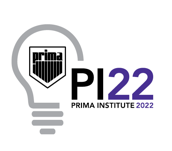 Safety Training
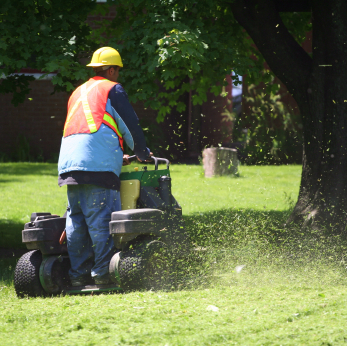 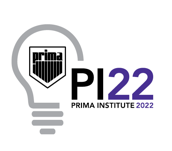 Safety Training
Goals of safety training

Types of safety training
Regulatory training
Technical training
Safety management training

Safety training recipients
Employee training
Non-employee training
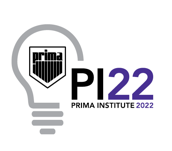 Safety Training
Training development, delivery, and effectiveness
Analysis
Development
Implementation
Training effectiveness
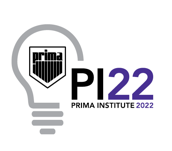 Safety Review & Improvement Process
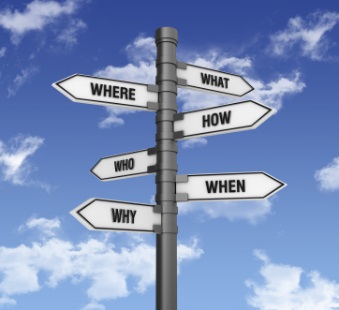 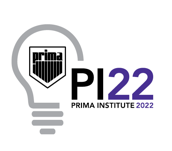 Safety Review & Improvement Process
Phase 1: Information gathering and problem identification
Accident/incident awareness
Data analysis and trending
Audits
Employee feedback
Product, quality, service feedback
Phase 2: Root cause of problems
Accident/incident analysis
Job safety analysis
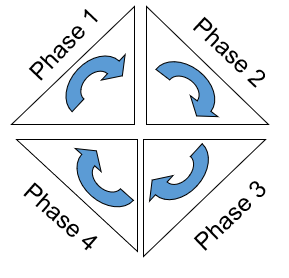 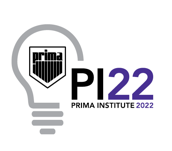 Safety Review & Improvement Process
Phase 3: Solutions and implementation
Developing the solution
Choosing the best solution
Communicating solutions
Developing implementation strategies
Determining performance measurements
Phase 4: Monitoring the impact
Monitoring performance results
Communicating results
Beginning the cycle again
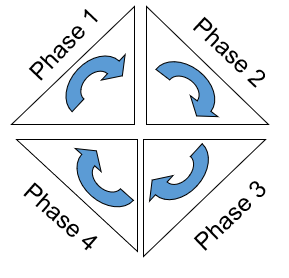 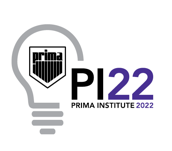 Post Injury Management
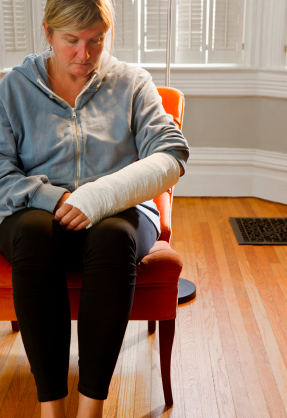 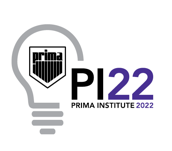 Post Injury Management
Five essential strategies of post injury management
Immediate post injury response
Medical providers
Transitional duty
Case management
Performance measurement
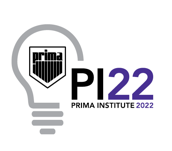 Post Injury Management
Benefits of a post injury management process
Severity reduction
Speedier recovery
Positive system
Structured process
Improved productivity
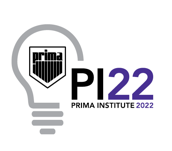 Thank You!
Tiffany Allen
Travelers Insurance
tallen6@travelers.com
704.540.3520
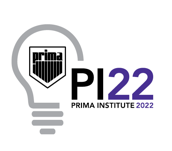